Year 3Welcome Letter 2023
Welcome!
Year 3 Topics
Welcome to Year 3 and Sycamore Class. We hope that you’ve hall had a good rest and enjoyed some exciting activities together during the summer holiday. We are very much looking forward to a new school year with 30 wonderful children who have made an impressive start this week and are settling into their new classroom routines.
 
This newsletter will outline our learning for this term, the routines that we will have and the topics for the remainder of the year. However, more detail about each subject can be found on our website. We’ve also included a timetable to help as there are lots of things for you to remember too!  

Please feel free to contact us if you have any questions or queries. You can do this via email, through the school office or in person at the end of the day. 

Mrs Atkinson, Miss Gallagher and Mrs Clarkson	                                    katkinson@trawden.lancs.sch.uk
Weekly Timetable
Forest School Dates: 

September: Wednesday 13th, 20th, 27th 
October: 4th, 11th, 18th
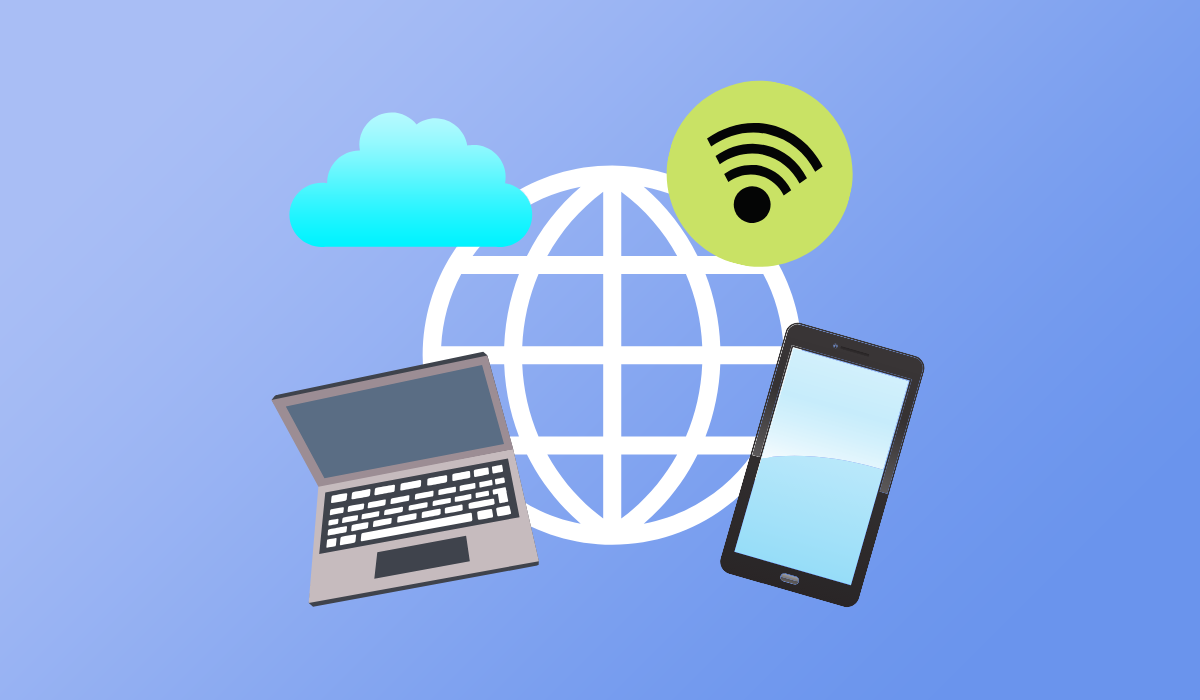 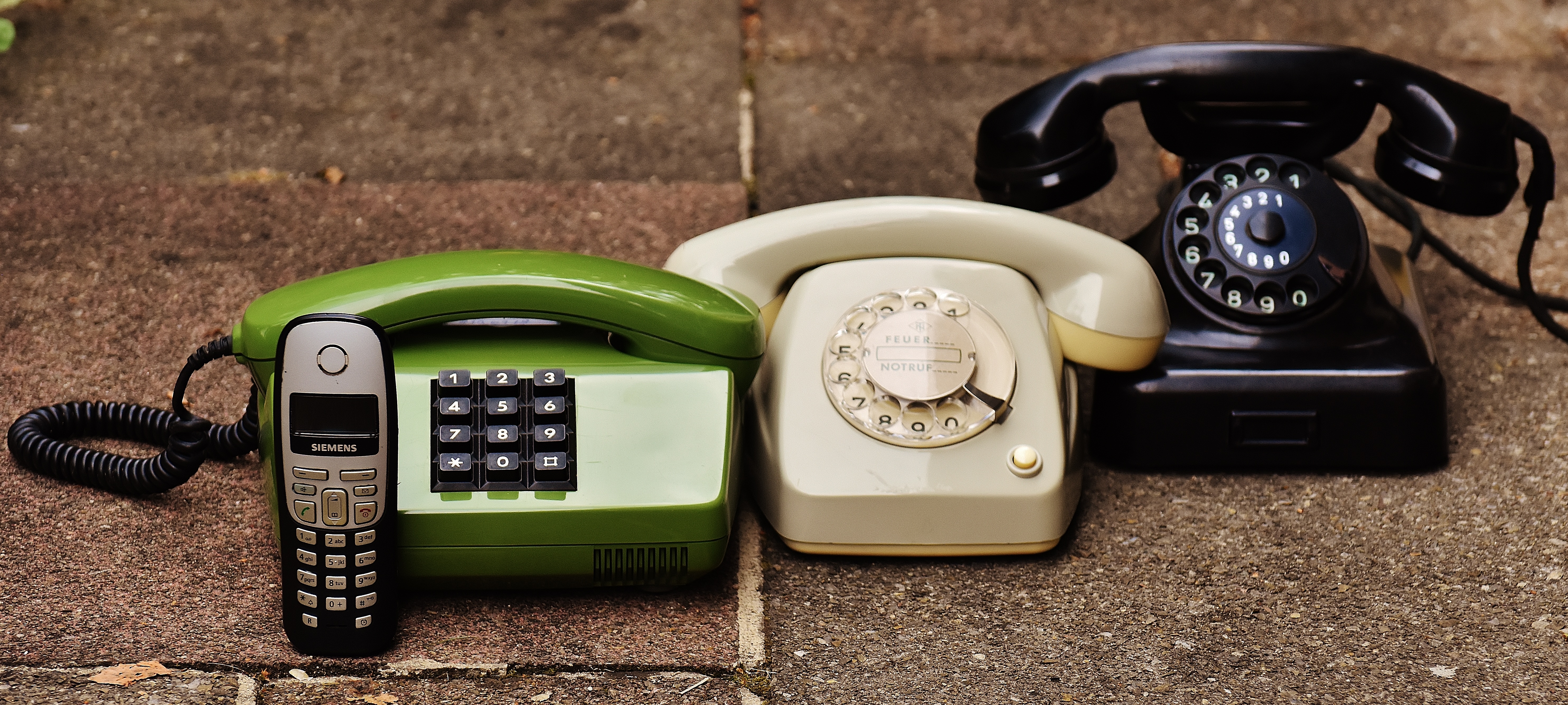 Our Learning this half term
Our topic for the first half term is  ‘Let There Be Light!’. Throughout this half term, we will be focussing on: 

English: Autumn is Here (Poetry) – As part of this, we will be focussing on the key vocabulary of poetry and using this to help create our own poems as well as a display in the school corridor. After this, we will be focussing on The True Story of the Three Little Pigs which is a traditional tale with a twist. 
Maths: Place Value & Addition and Subtraction
Science: Light – What is light? Why do we need reflective materials? How are shadows formed?
History: Changes in Communication – How did people communicate in the past and how has this changed over time? 
Music:  Learning to play the recorder. How can we make a good sound?
Art: Drawing using charcoal. 
PE – Dance – How can we improves our sequences? 
RE: Christianity – What does ‘Love our neighbours’ really mean?
PSHE: Feelings & Emotions –How do different feelings and emotions make us feel?
Forest School: Den Building –What does a good den need to provide?
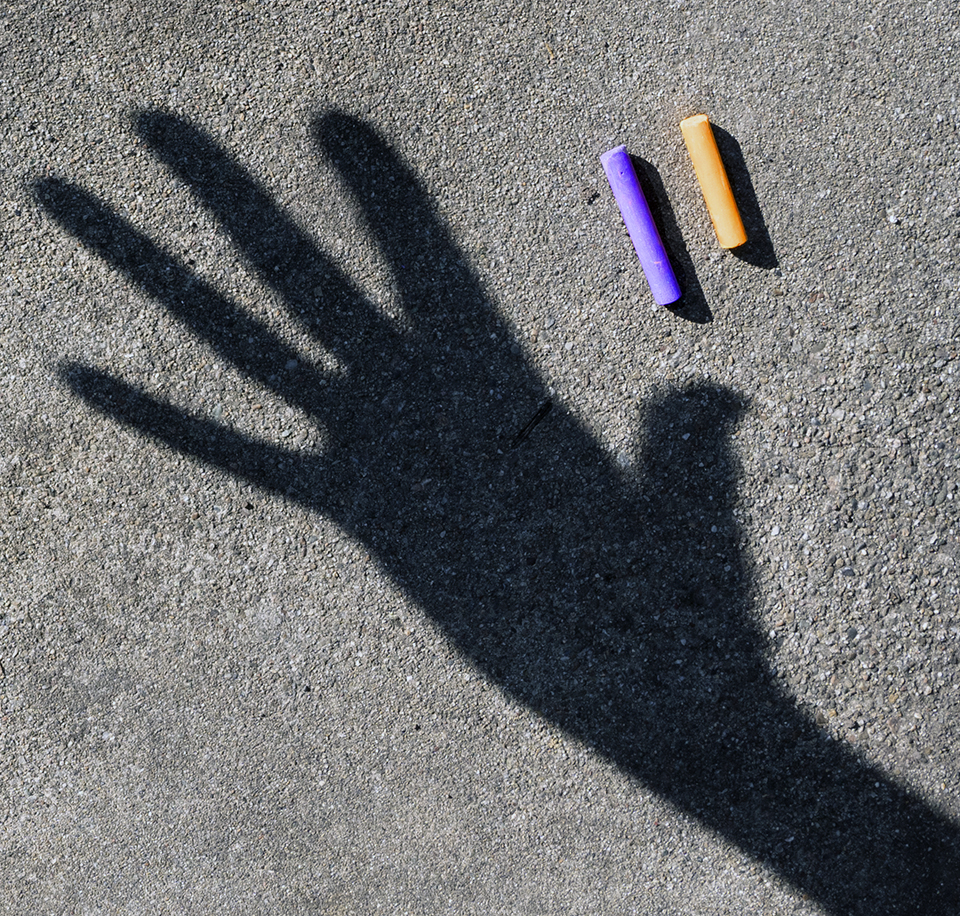 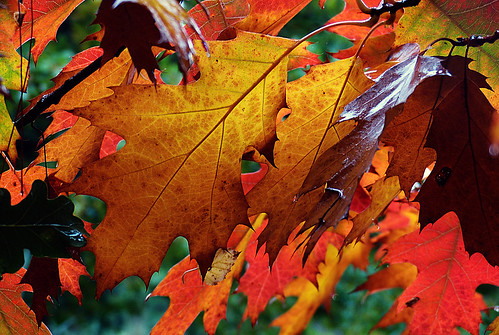 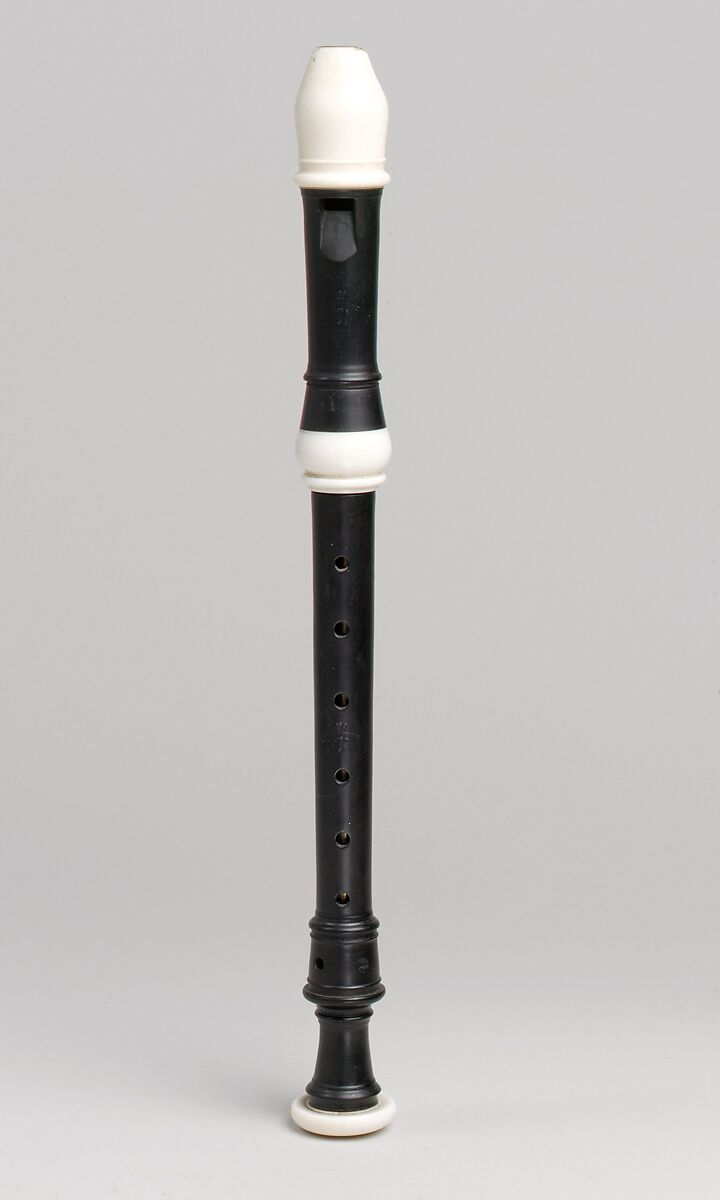 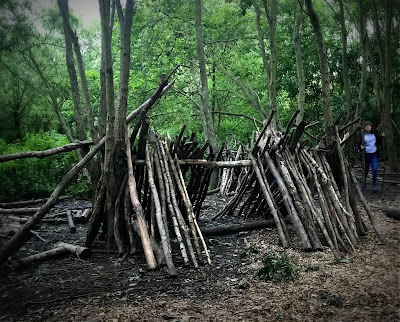 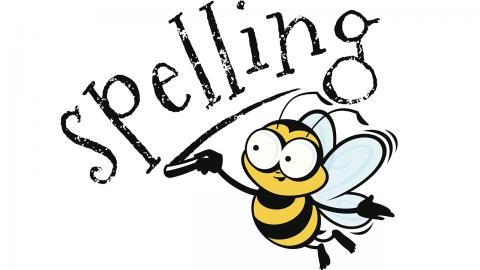 Homework
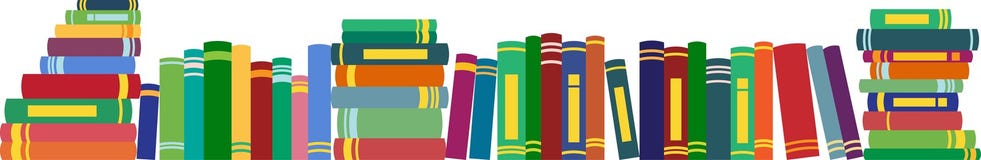 Times tables:  Each Monday, your child will complete a times table test. The times table they need to practise will change as they progress but their goal is to beat their previous score. This information will be in their Homework/ Personalised Learning book along with an activity to complete. Your child will practise their times tables in school but it would benefit them to practise at home too which they can do on Times Table Rockstars. The more practise they get, the easier they will find it to recall their times tables. The government specify certain times tables are to be learnt by children in particular year groups:
Year 2: 2x, 5, 10x tables
Year 3: 3x, 4x, 8x tables

Reading: Children will be able to change their books once they have completed an Accelerated Reader quiz on their book (Please complete these at home where possible.). Those children who are not following the Accelerated Reader will be able to change their books once they have discussed it with an adult in school. Please access reading in other ways such as through local libraries and books you have at home. Please support your child at home by listening to them read daily. The children do have their own Reading Record. Please write in this when you have heard them read. If your child reads more independently at times, then they can write in the pages they have read as well as write a sentence about what they have read.
Spellings: We will share ten words each Tuesday linked to a spelling rule that we have been practising in class for your child to learn each week. These words, however, may also include the common exception words relevant to your child’s learning. There will be a spelling test the following Monday for children to show what they have learnt.

Please ensure that your child has the following EVERY DAY: 
Homework/Personalised Learning Book
Reading Book/ Reading Log
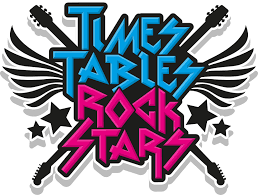 This Photo by Unknown Author is licensed under CC BY-NC-ND
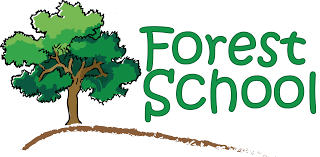 Forest School
Essential Forest School Kit – all children MUST bring the correct kit on their allocated day. It is important that they have a clean pair of shoes for inside school and a pair of wellies/boots to change into for Forest School.

Winter Kit

Wellies
Snow suits
A set of outdoor clothes to change into
Waterproof coat and trousers
Gloves or mittens
Warm hat
Scarf
Spare gloves
Warm winter coat
Thick socks
Summer Kit
Summer Kit

Suncream
Trainers
Sun hat
Sunglasses
Midge repellent
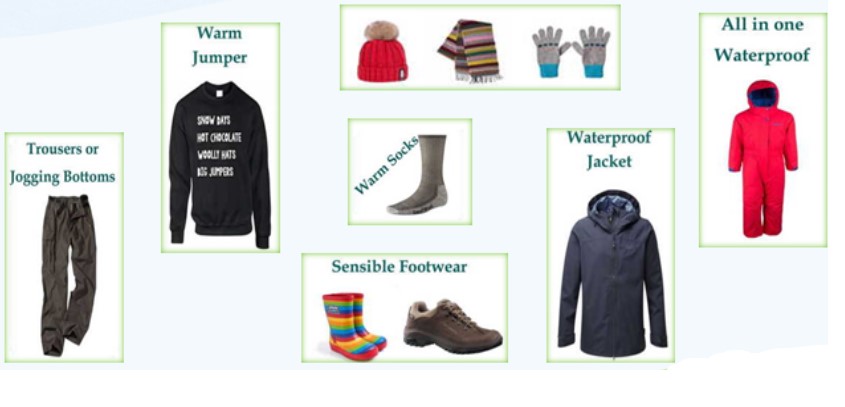 PE
All children MUST have their PE Kit in a draw string bag that is kept in school on their peg. It will be sent home to be washed and size checked each half term. 

P.E. Kit 

white round neck t-shirt
black shortsblack pumps (indoor)plain black or white trainers (outdoor) - these may be brought in each week                                                                                     
plain black tracksuit bottoms / leggings (outdoor)                                                                     
 * plain black tracksuit top (outdoor)
drawstring pump bag 
* = optional 

Note- watches and earrings must be removed for PE and long hair must be tied back
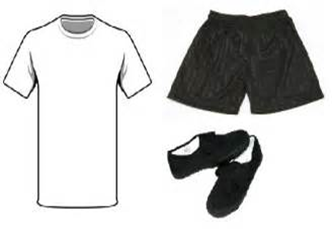 School Uniform
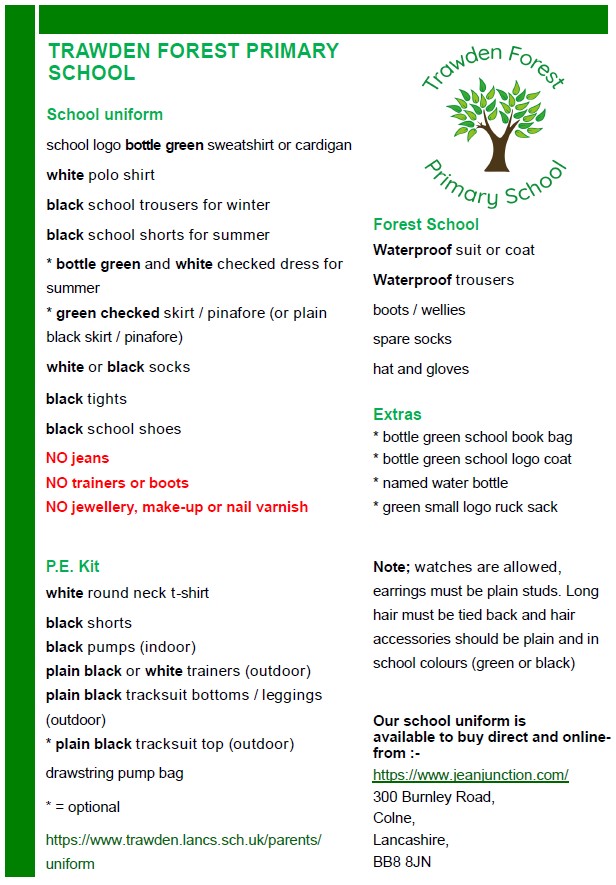 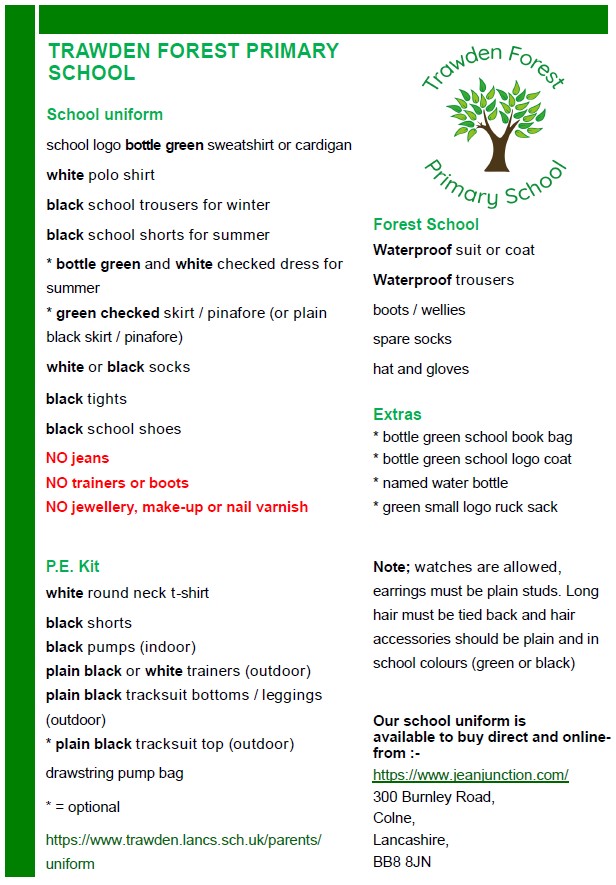